专项特训4
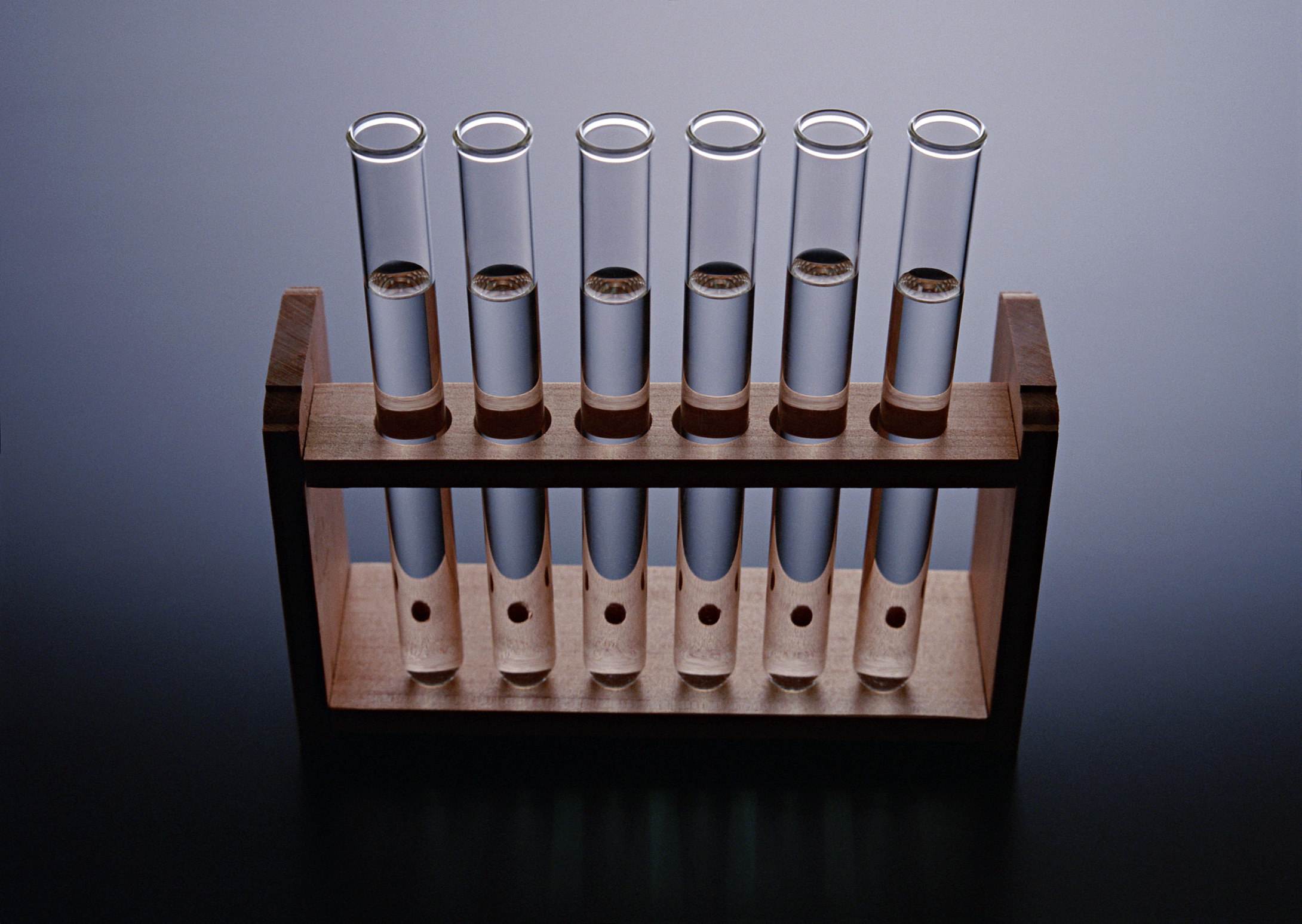 多平衡体系的综合分析
1
2
3
4
5
6
7
8
1.相同温度下，分别在起始体积均为1 L的两个密闭容器中发生反应：X2(g)＋3Y2(g)
       2XY3(g)　ΔH＝－a kJ·mol－1，实验测得反应的有关数据如下表。
下列叙述正确的是
A.对于上述反应，①②中反应的平衡常数K不同
B.①中：从开始至10 min内的平均反应速率v(X2)＝0.1 mol·L－1·min－1
C.②中：X2的平衡转化率小于10%
D.b>0.1a
√
1
2
3
4
5
6
7
8
①②中反应温度相同，平衡常数K相同，A项错误；
①中反应放热0.1a kJ，说明10 min内X2反应了0.1 mol，物质的量浓度改变量为0.1 mol·L－1，所以其平均速率为v(X2)＝0.01 mol·L－1·min－1，B项错误；
据容器①中数据，可算出X2的平衡转化率为10%，容器②是恒温恒压，容器①是恒温恒容，容器②相当于在容器①的基础上加压，平衡右移，所以X2的转化率大于10%，容器②放出的热量比容器①多，C项错误、D项正确。
1
2
3
4
5
6
7
8
√
1
2
3
4
5
6
7
8
设消耗COCl2(g)的物质的量为x，
　　　   COCl2(g)       Cl2(g)＋CO(g)
起始/mol  4                    0           0
变化/mol  x                    x           x
平衡/mol  4－x              x           x
　　　　2CO(g)       2C(s)＋O2(g)，
起始/mol  x                 0           0
变化/mol  1                1          0.5
平衡/mol  2                1          0.5
则x＝3 mol，
1
2
3
4
5
6
7
8
1
2
3
4
5
6
7
8
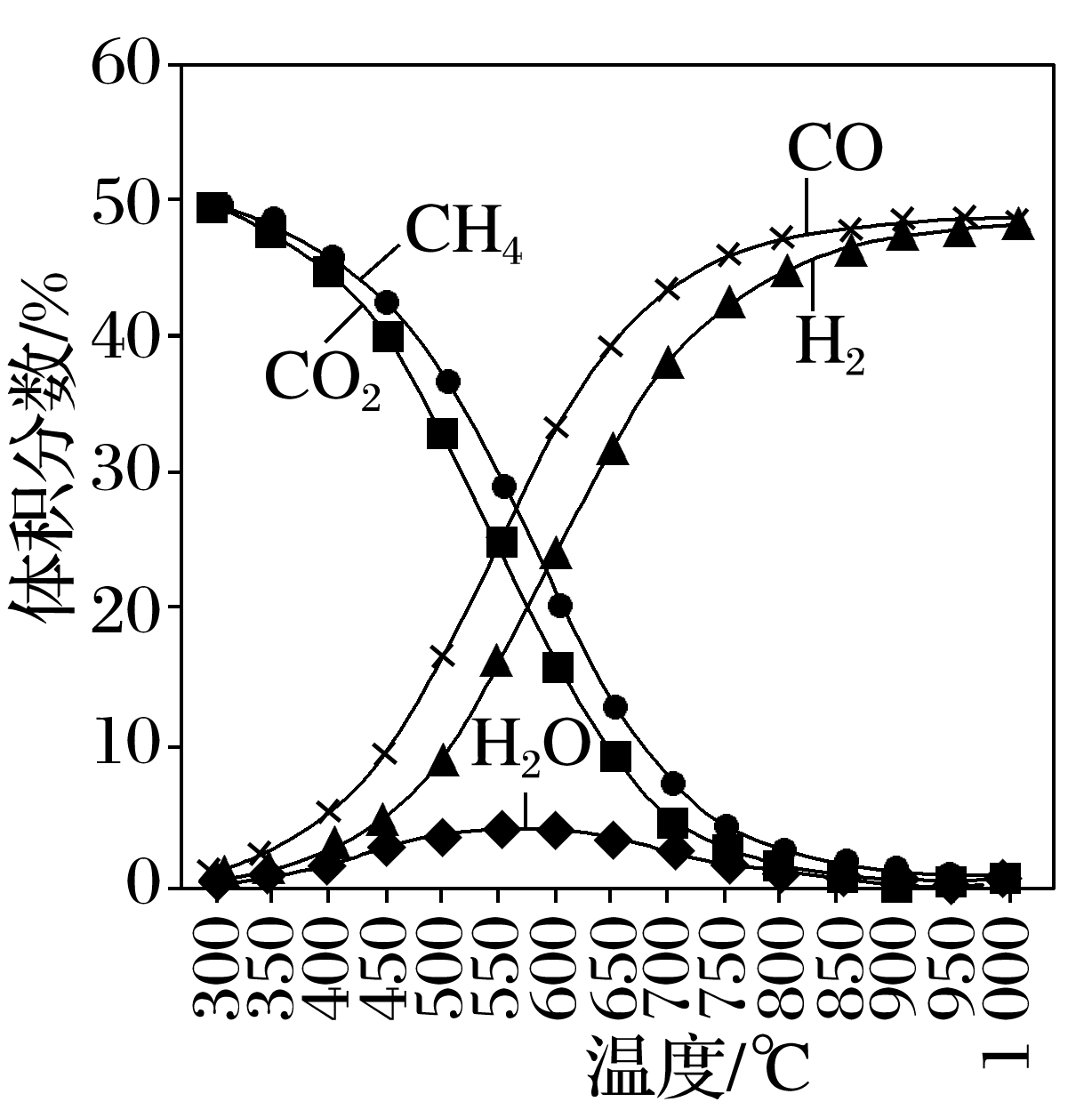 在恒容反应器中按体积分数V(CH4)∶V(CO2)＝50%∶50%充入气体，加入催化剂，测得反应器中平衡时各物质的体积分数与温度的关系如图所示。
1
2
3
4
5
6
7
8
下列说法正确的是
A.ΔH1＝2ΔH2－ΔH3<0
B.其他条件不变，适当增大起始时V(CH4)∶V(CO2)，可
    抑制副反应(Ⅱ)、(Ⅲ)的进行
C.300～580 ℃时，H2O的体积分数不断增大，是由于反
    应(Ⅲ)生成H2O的量大于反应(Ⅱ)消耗的量
D.T ℃时，在2.0 L容器中加入2 mol CH4、2 mol CO2以及
    催化剂进行重整反应，测得CO2的平衡转化率为75%，
    则反应(Ⅰ)的平衡常数等于81
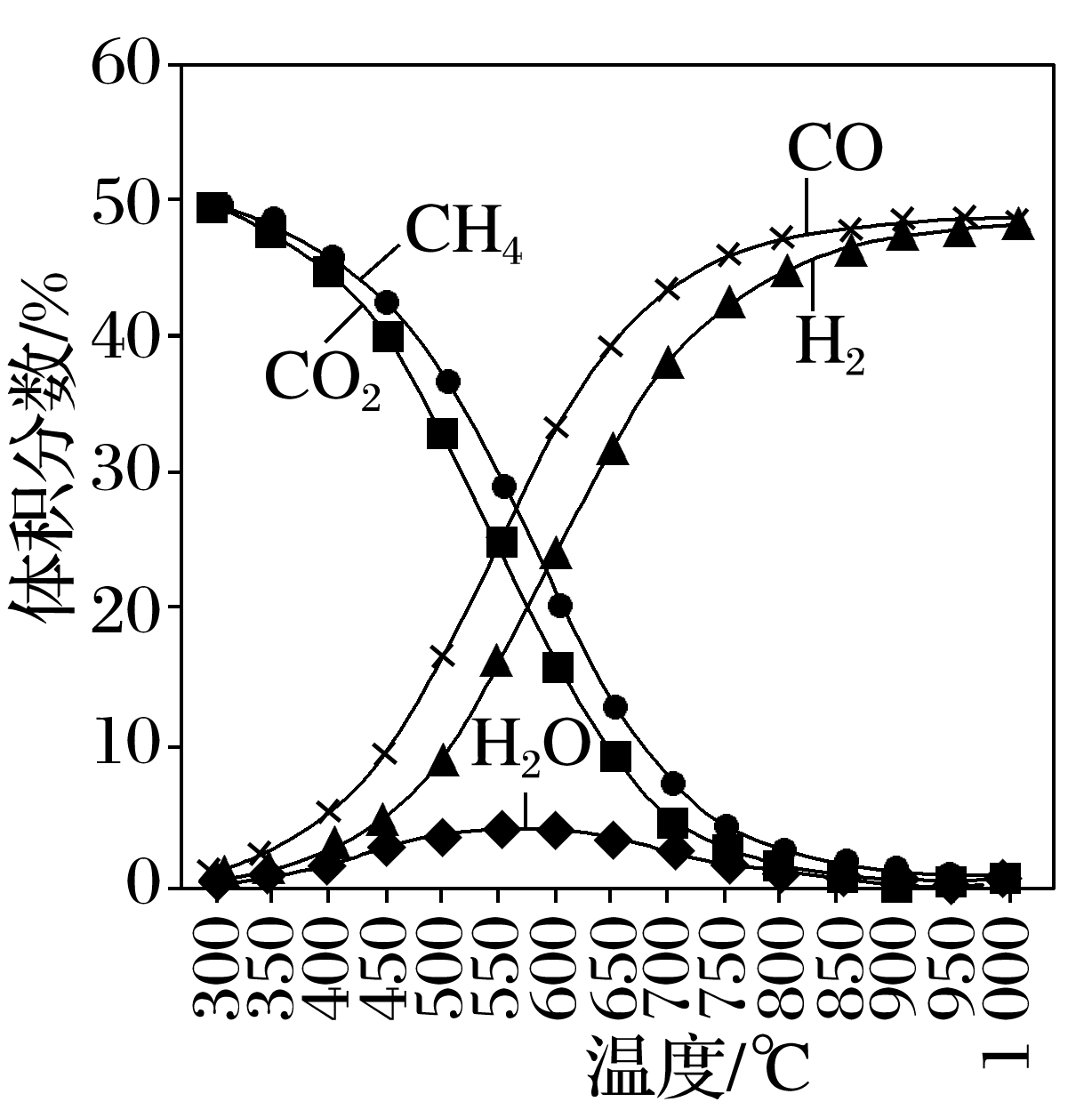 √
1
2
3
4
5
6
7
8
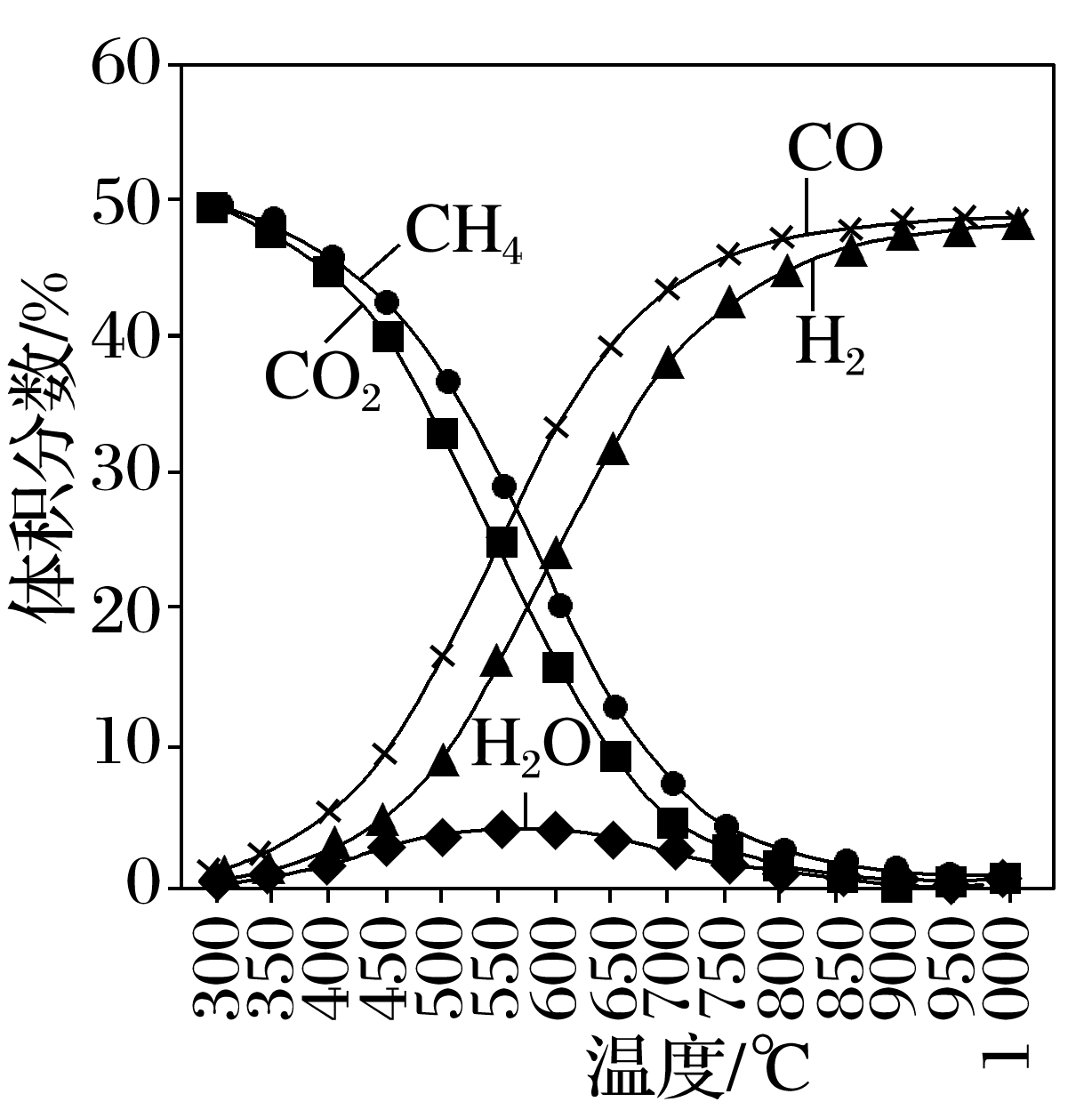 反应(Ⅰ)可由(Ⅱ)×2减去反应(Ⅲ)得到，故ΔH1＝2ΔH2－ΔH3＞0，A不正确；
其他条件不变，适当增大起始时V(CH4)∶V(CO2)，根据平衡移动原理，减小反应物浓度或增加生成物浓度，平衡都逆向移动，B正确；
300～580 ℃时，H2O的体积分数不断增大，反应(Ⅲ)是放热反应，升温时，平衡逆移，消耗H2O，反应(Ⅱ)是吸热反应，升温时平衡正移，生成H2O，而反应(Ⅲ)消耗H2O的量小于反应(Ⅱ)生成水的量，C错误；
1
2
3
4
5
6
7
8
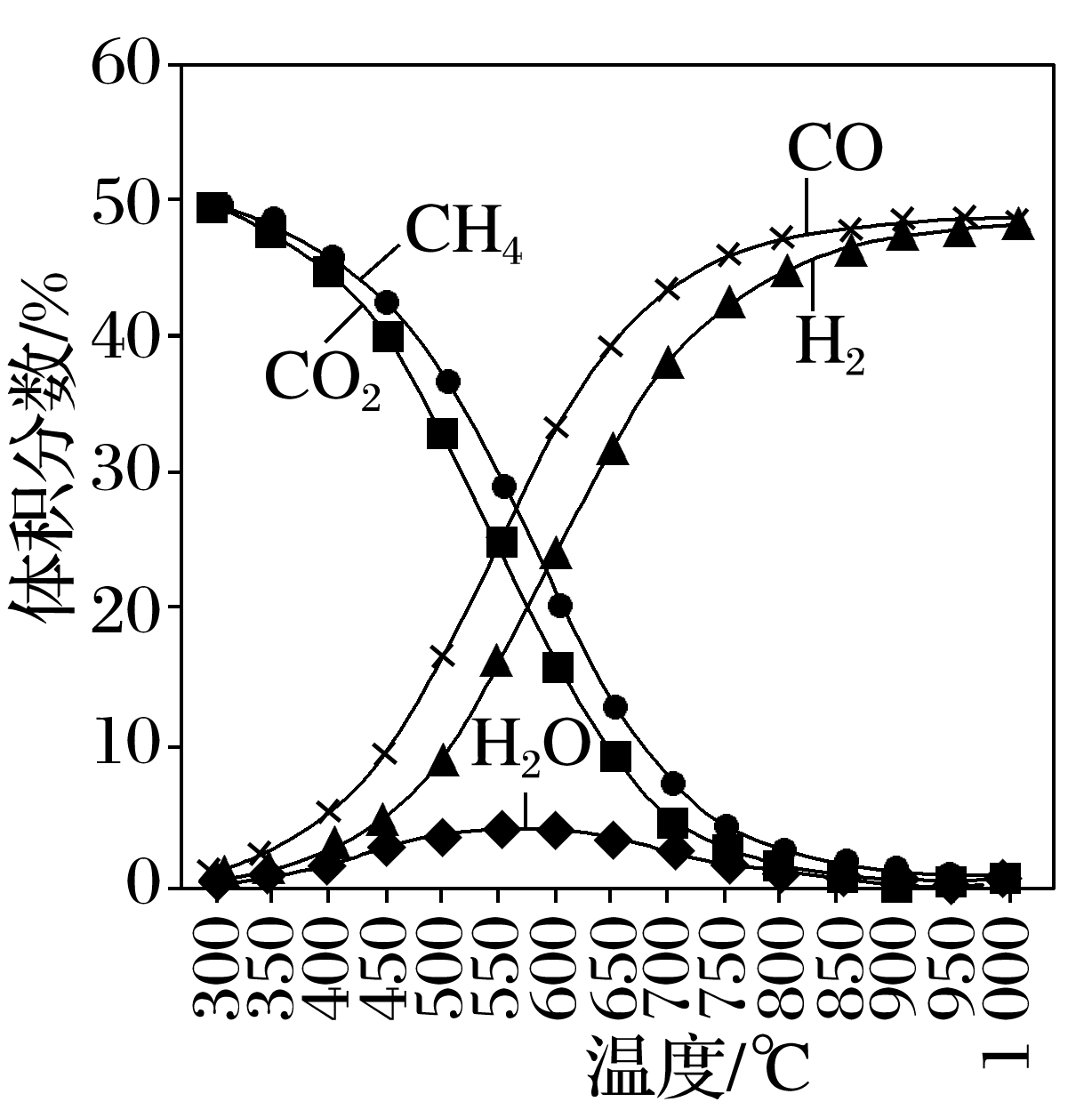 1
2
3
4
5
6
7
8
4.甲烷分解体系中几种气体的平衡分压(p，单位为Pa)与温度(t，单位为℃)的关系如图所示。
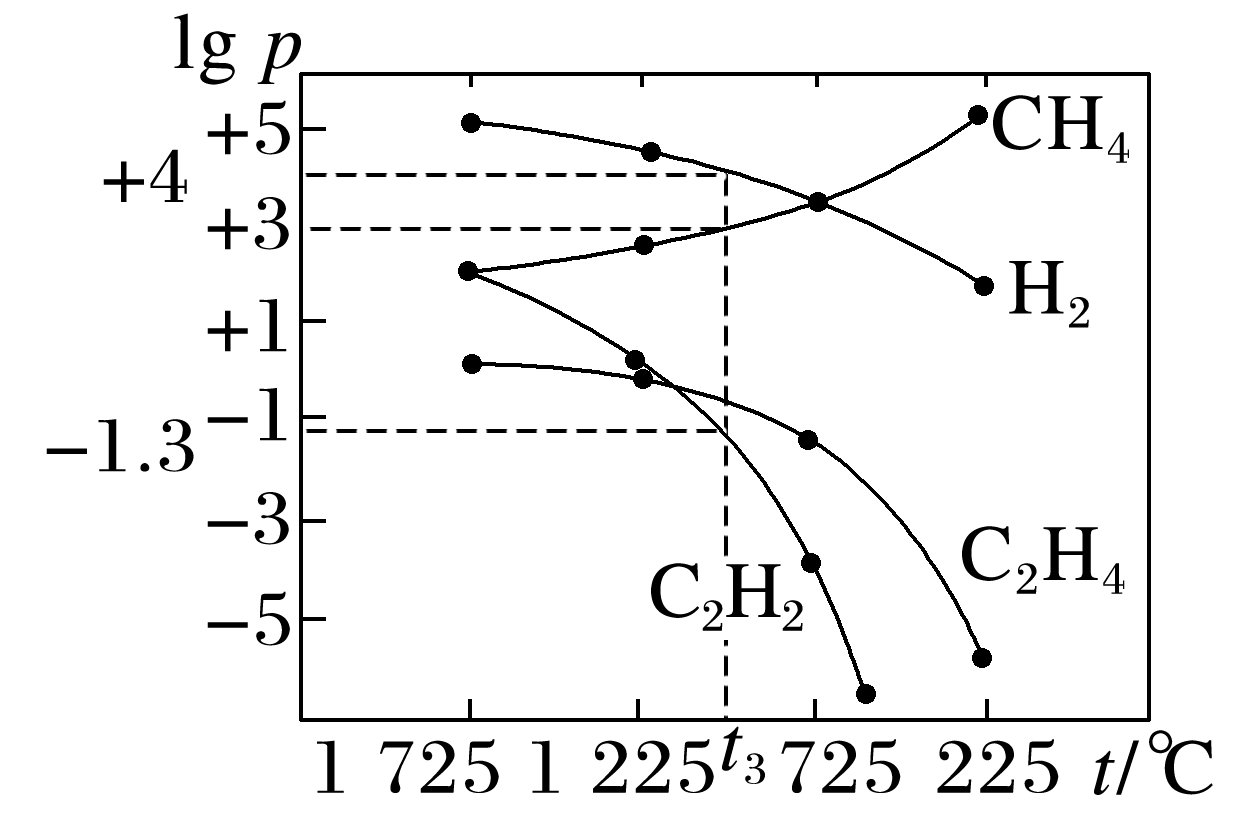 (1)t1 ℃时，向V L恒容密闭容器中充入0.12 mol CH4，只发生反应：2CH4(g)      C2H4(g)＋2H2(g)，达到平衡时，测得p(C2H4)＝p(CH4)。CH4的平衡转化率为________。
66.7%
在上述平衡状态某一时刻，改变温度至t2 ℃，CH4以0.01 mol·L－1·s－1的平均速率增多，则t1____(填“>”“＝”或“<”)t2。
>
1
2
3
4
5
6
7
8
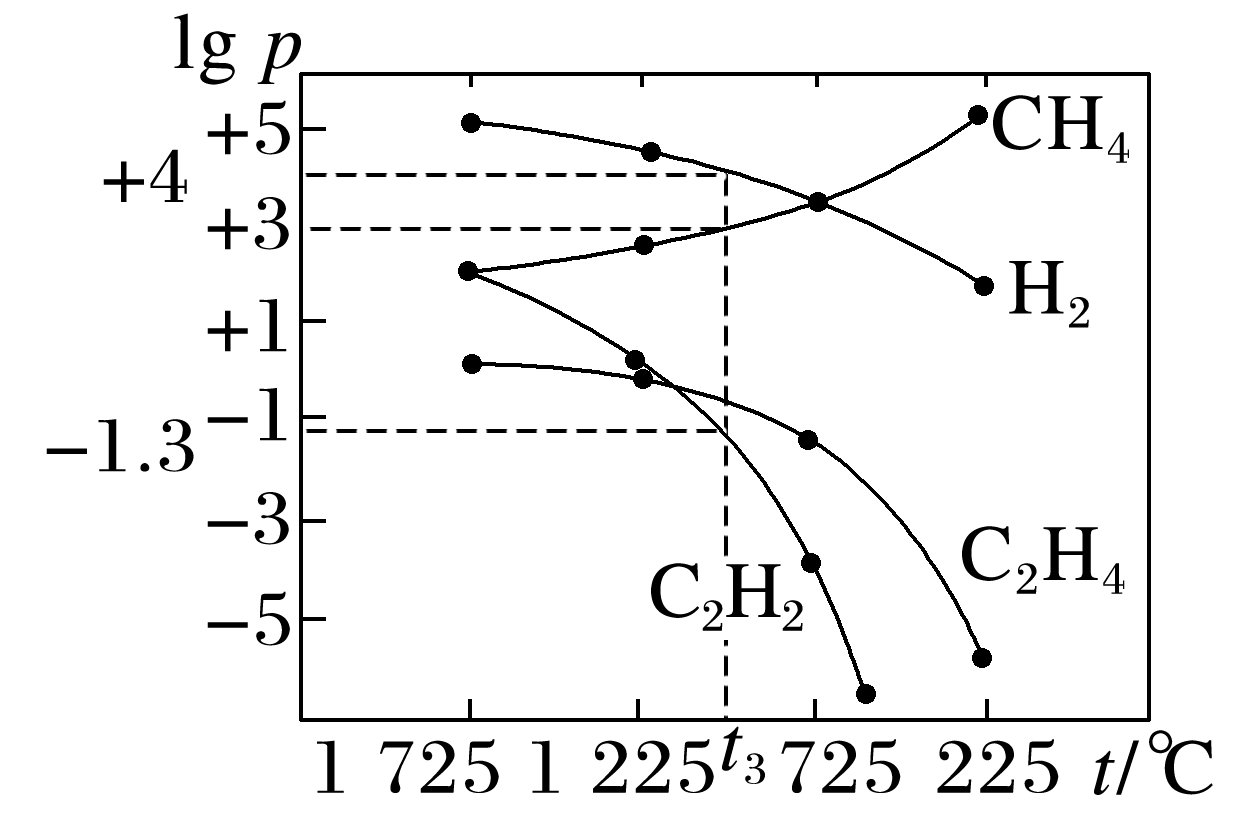 1
2
3
4
5
6
7
8
(2)在图中，t3 ℃时，化学反应2CH4(g)   C2H2(g)＋3H2(g)的压强平衡常数Kp＝______Pa2。
104.7
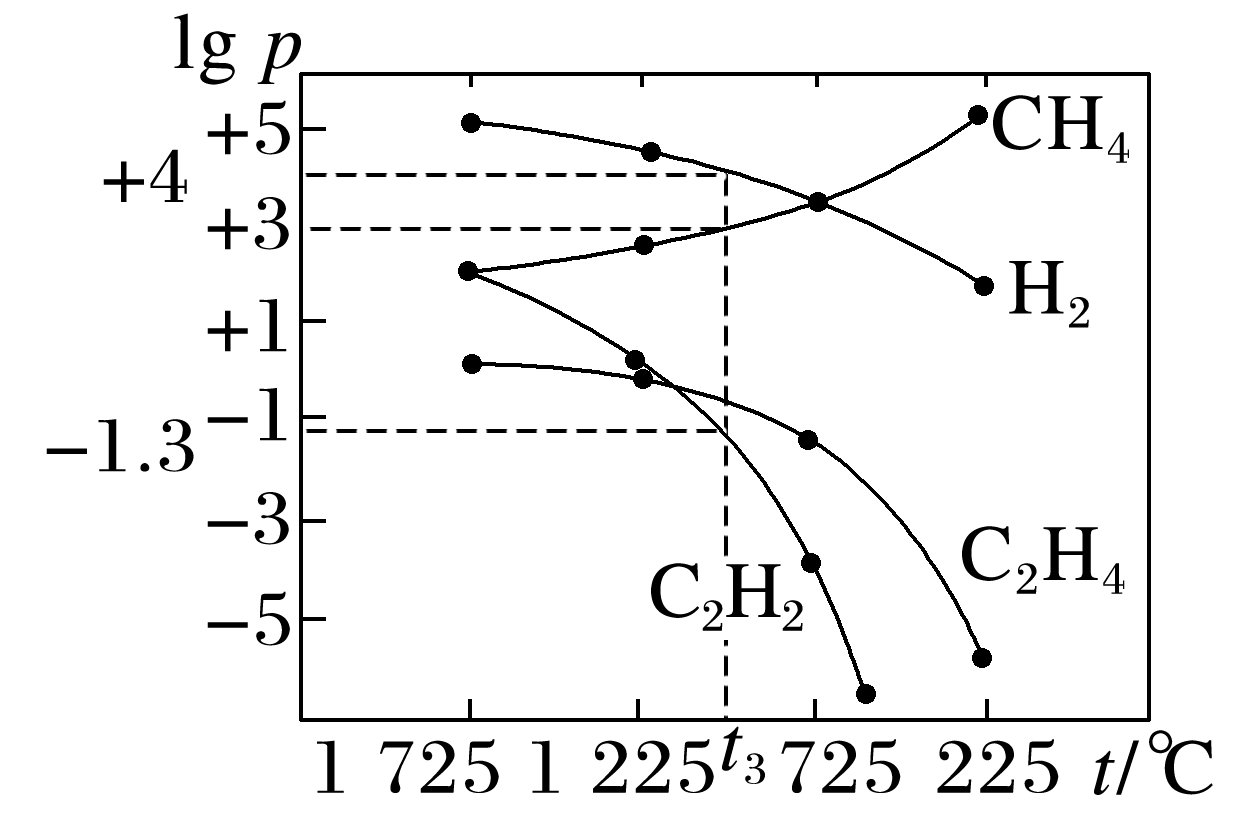 1
2
3
4
5
6
7
8
5.有效除去大气中的SO2和氮氧化物，是打赢蓝天保卫战的重中之重。
某温度下，N2O5 气体在一体积固定的密闭容器中发生如下反应：2N2O5(g)=== 4NO2(g)＋O2(g)(慢反应)　ΔH＜0,2NO2(g)     N2O4(g)(快反应)　ΔH＜0，体系的总压强p总和p(O2)随时间的变化如图所示：
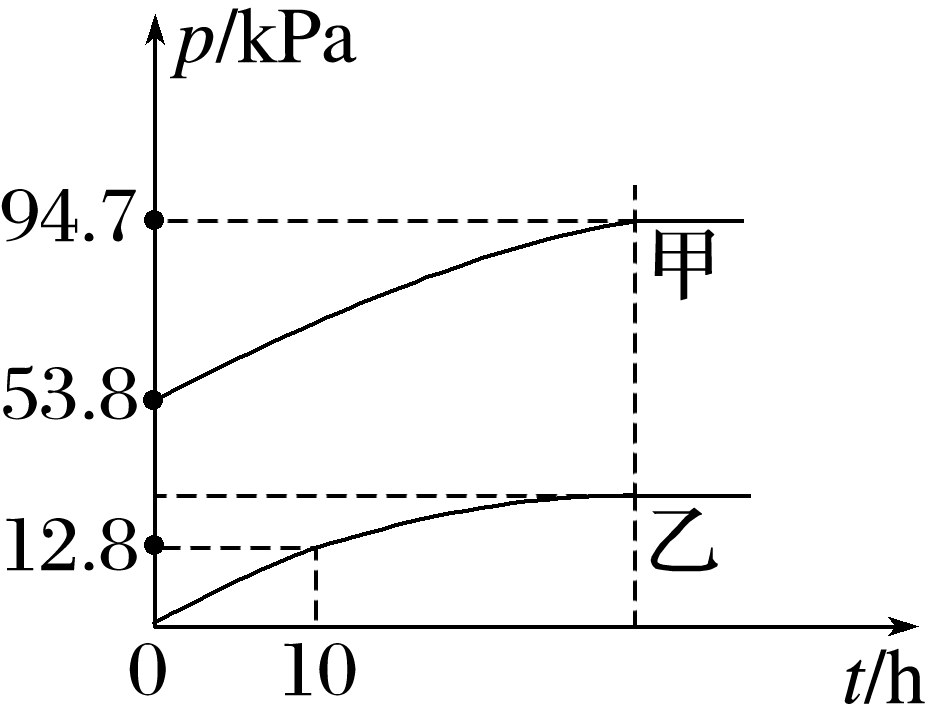 (1)图中表示O2压强变化的曲线是____(填“甲”或“乙”)。
乙
1
2
3
4
5
6
7
8
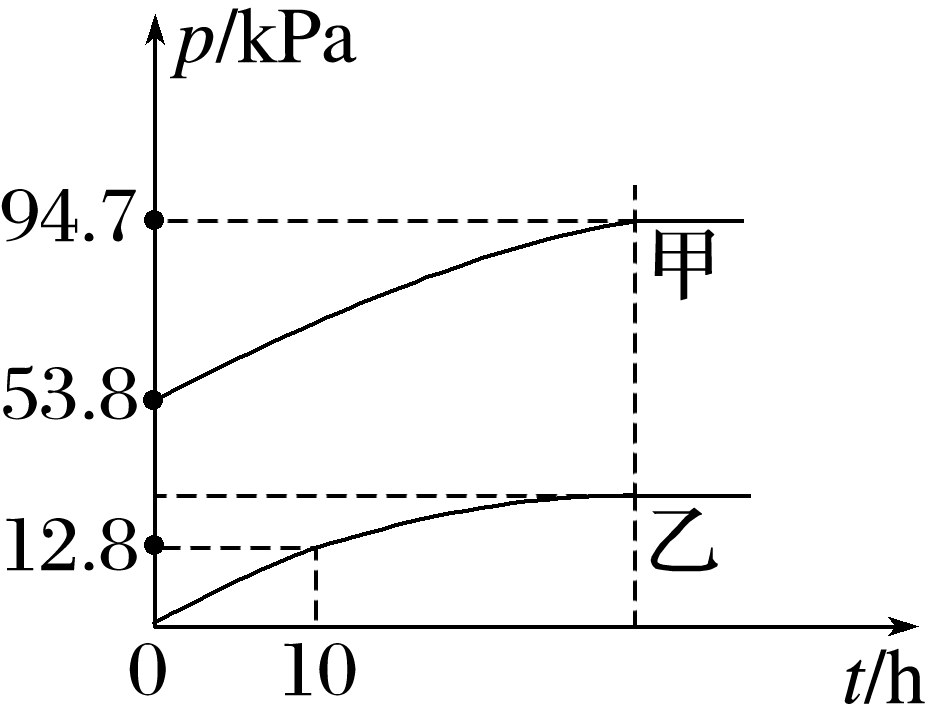 根据题图信息分析，随着反应的进行，氧气的压强从0开始逐渐增大，所以乙为氧气的压强变化曲线。
1
2
3
4
5
6
7
8
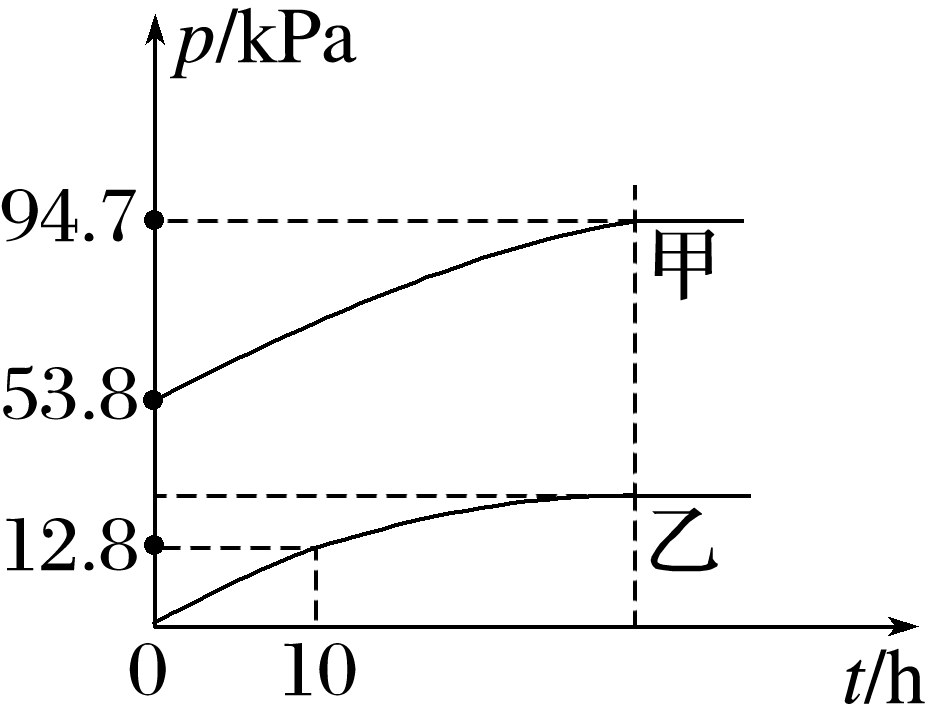 (2)已知N2O5 分解的反应速率v＝0.12p(N2O5) kPa·h－1，t＝10 h时，p(N2O5)＝______ kPa，v＝________kPa·h－1(结果保留两位小数，下同)。
28.20
3.38
t＝10 h时，p(O2)＝12.8 kPa ，由2N2O5(g)===4NO2(g)＋O2(g)知，反应的五氧化二氮的分压为25.6 kPa ，起始压强为53.8 kPa，所以10 h时p(N2O5)＝(53.8－25.6)kPa ＝28.20 kPa ，N2O5 分解的反应速率v＝0.12p(N2O5) kPa·h－1＝0.12× 28.20 kPa·h－1≈3.38 kPa·h－1。
1
2
3
4
5
6
7
8
(3)该温度下2NO2(g)     N2O4 (g)反应的平衡常数Kp＝_______kPa－1(Kp为以分压表示的平衡常数)。
0.05
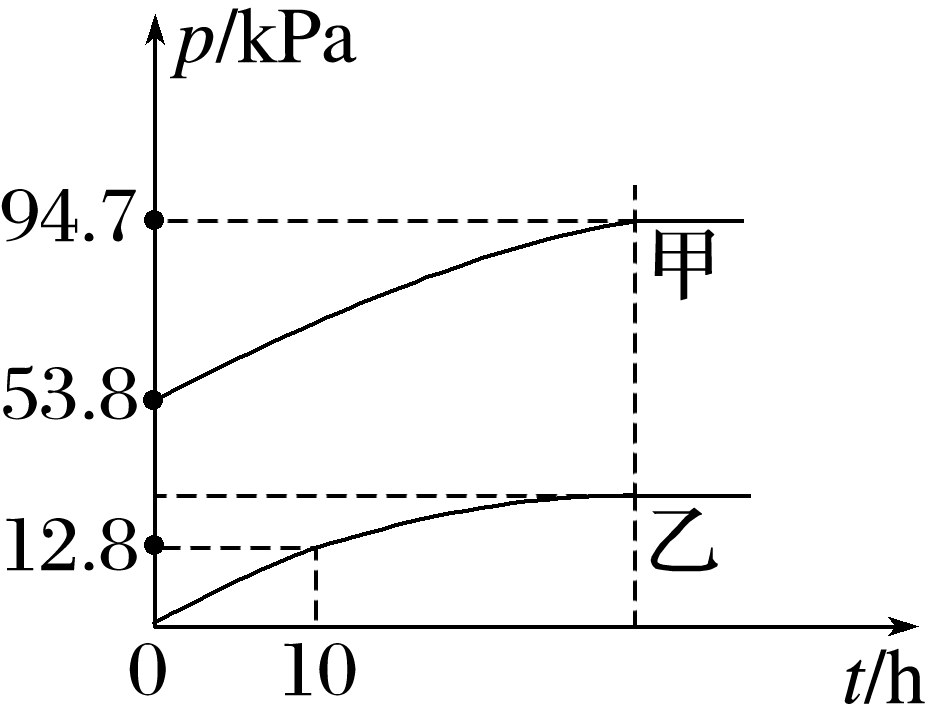 1
2
3
4
5
6
7
8
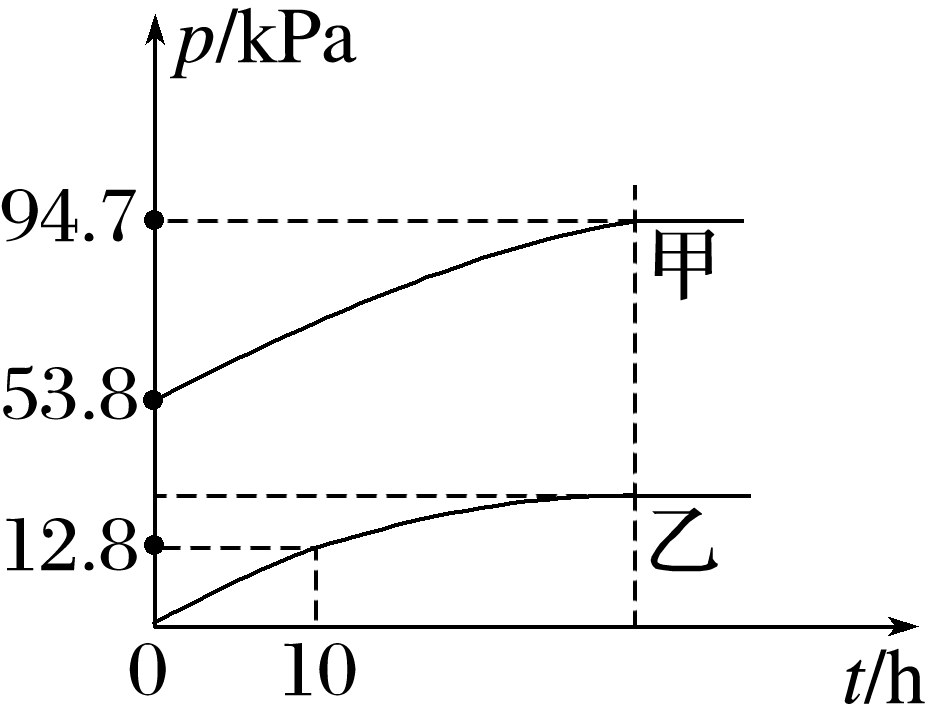 1
2
3
4
5
6
7
8
6.[2019·天津，7(5)]在1 L真空密闭容器中加入a mol PH4I固体，t ℃时发生如下反应：
PH4I(s)       PH3(g)＋HI(g)　①
4PH3(g)       P4(g)＋6H2(g)　②
2HI(g)       H2(g)＋I2(g)　③
达平衡时，体系中n(HI)＝b mol，n(I2)＝c mol，n(H2)＝d mol，则t ℃时反应①的平
衡常数K值为_____________(用字母表示)。
1
2
3
4
5
6
7
8
1
2
3
4
5
6
7
8
7.容积均为1 L的甲、乙两个容器，其中甲为绝热容器，乙为恒温容器。相同温度下，分别充入0.2 mol的NO2，发生反应：2NO2(g)    N2O4(g)　ΔH<0，甲中NO2的相关量随时间变化如图所示。
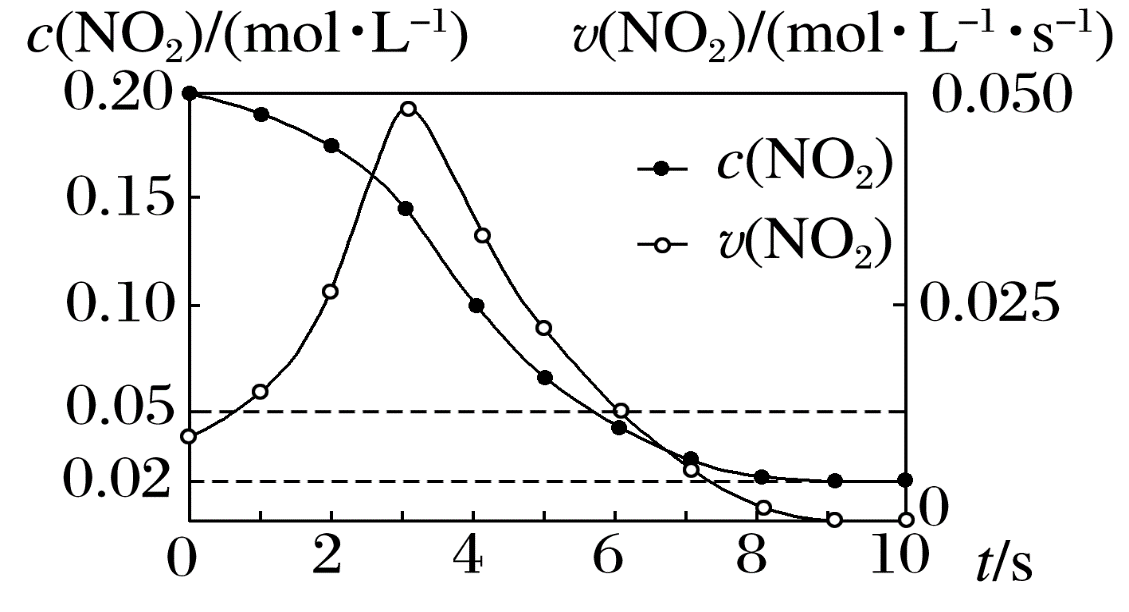 (1)0～3 s内，甲容器中NO2的反应速率增大的原因是______________________________
_________________。
0～3 s内温度升高对速率的影响大
于浓度降低的影响
1
2
3
4
5
6
7
8
(2)甲达平衡时，温度若为T ℃，此温度下的平衡常数K＝______。
225
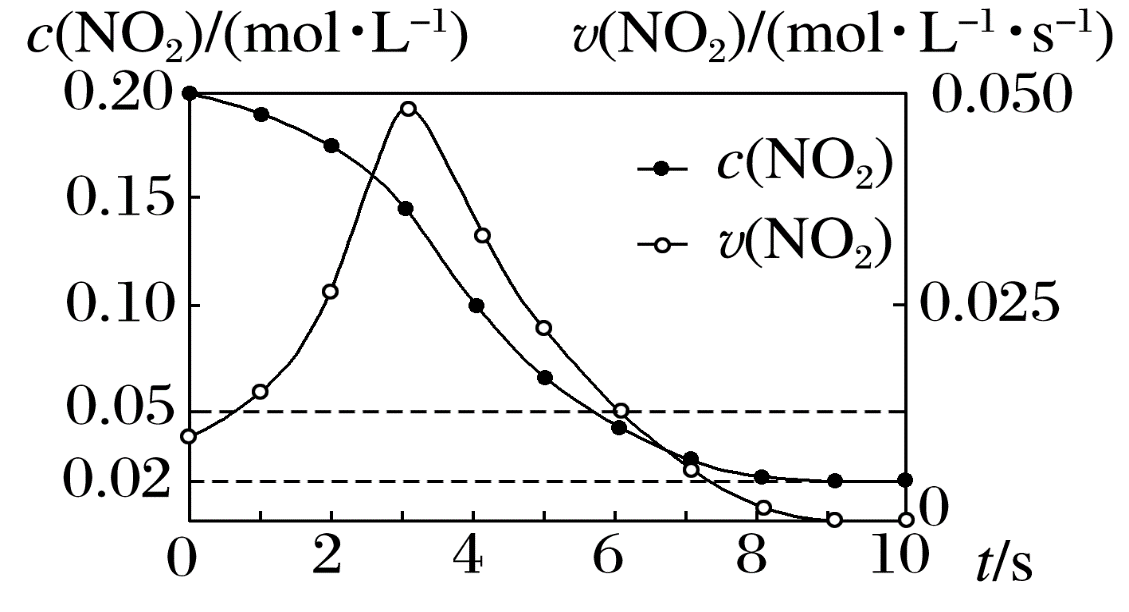 1
2
3
4
5
6
7
8
(3)平衡时，K甲_____(填“>”“<”或“＝”，下同)K乙，p甲_____p乙。
<
>
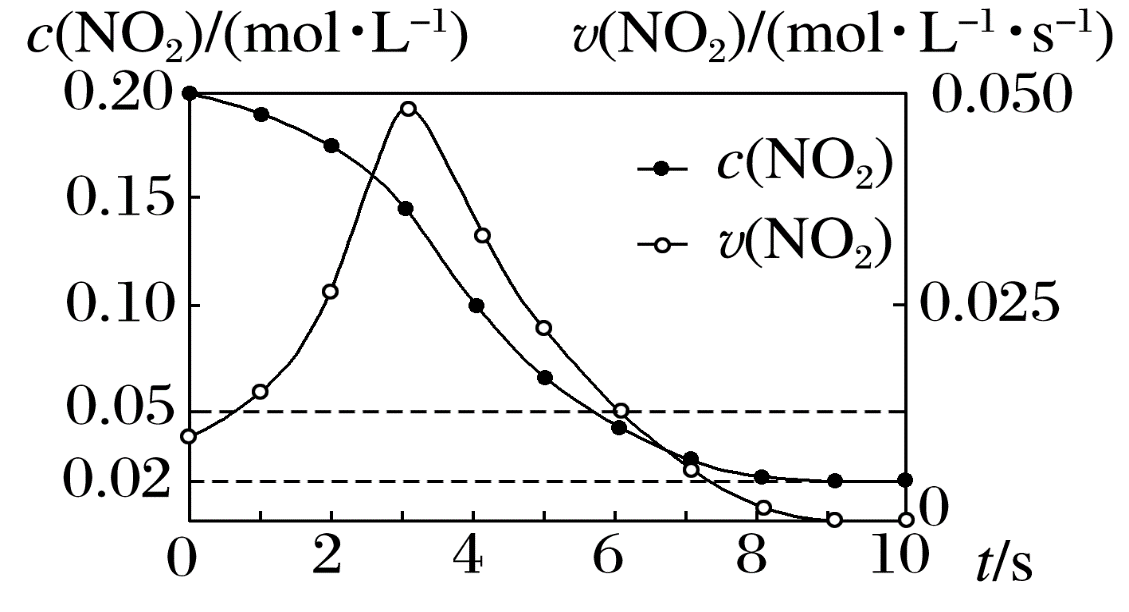 甲为绝热容器，乙为恒温容器，该反应为放热反应，则到达平衡时甲的温度高于乙，故K甲<K乙，甲中反应正向进行的程度小于乙，气体总体积大于乙，故p甲>p乙。
1
2
3
4
5
6
7
8
8.[2021·山东，20(2)(3)]2-甲氧基-2-甲基丁烷(TAME)常用作汽油原添加剂。在催化剂作用下，可通过甲醇与烯烃的液相反应制得，体系中同时存在如图反应：
反应Ⅰ：
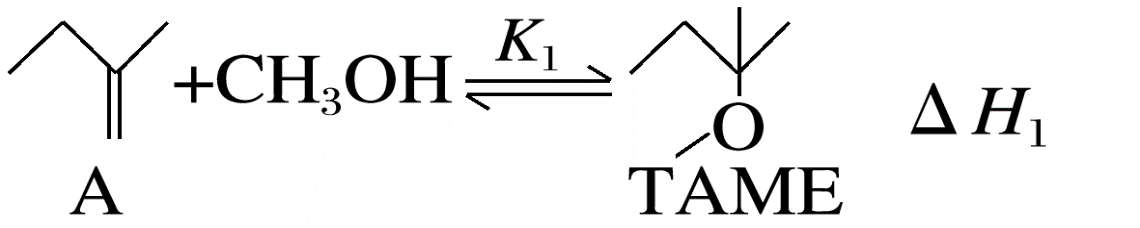 反应Ⅱ：
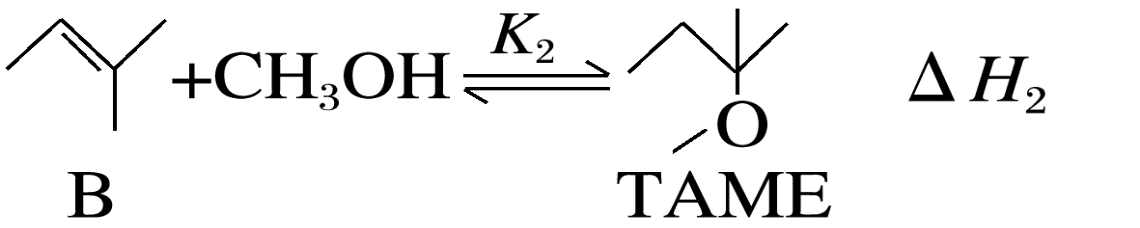 反应Ⅲ：
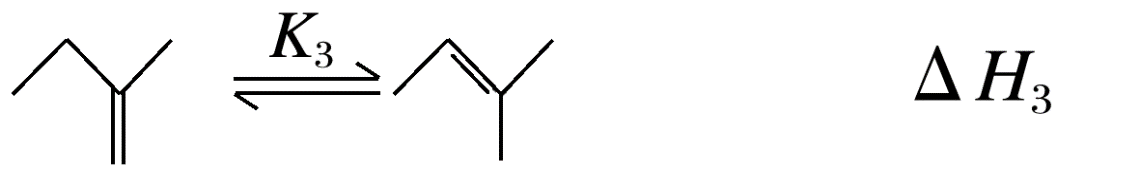 1
2
3
4
5
6
7
8
回答下列问题：
(2)为研究上述反应体系的平衡关系，向某反应容器中加入1.0 mol TAME，控制温度为353 K，测得TAME的平衡转化率为α。已知反应Ⅲ的平衡常数Kx3＝9.0(Kx表示以物质的量分数表示的平衡常数)，则平衡体系中B的物质的量为________mol，反应Ⅰ的
0.9α
平衡常数Kx1＝________。同温同压下，再向该容器中注入惰性溶剂四氢呋喃稀释，反应Ⅰ的化学平衡将__________(填“正向移动”“逆向移动”或“不移动”)。平衡时，A与CH3OH物质的量浓度之比c(A)∶c(CH3OH)＝_______。
逆向移动
1∶10
1
2
3
4
5
6
7
8
1
2
3
4
5
6
7
8
同温同压下，再向该容器中注入惰性溶剂四氢呋喃稀释，反应Ⅰ的化学平衡将向着分子数增大的方向移动，即逆向移动。根据反应Ⅲ的平衡常数Kx3＝9.0可知，平衡时n(A)∶n(B)＝1∶9，反应Ⅰ、Ⅱ生成的n(CH3OH)＝n(A)＋n(B)，所以c(A)∶c(CH3OH)＝0.1α∶α＝1∶10。
1
2
3
4
5
6
7
8
(3)为研究反应体系的动力学行为，向盛有四氢呋喃的另一容器中加入一定量A、B和CH3OH。控制温度为353 K，A、B物质的量浓度c随反应时间t的变化如图所示。代表B的变化曲线为______(填“X”或“Y”)；t＝100 s时，反应Ⅲ的正反应速率v正______逆反应速率v逆(填“＞”“＜”或“＝”)。
X
＜
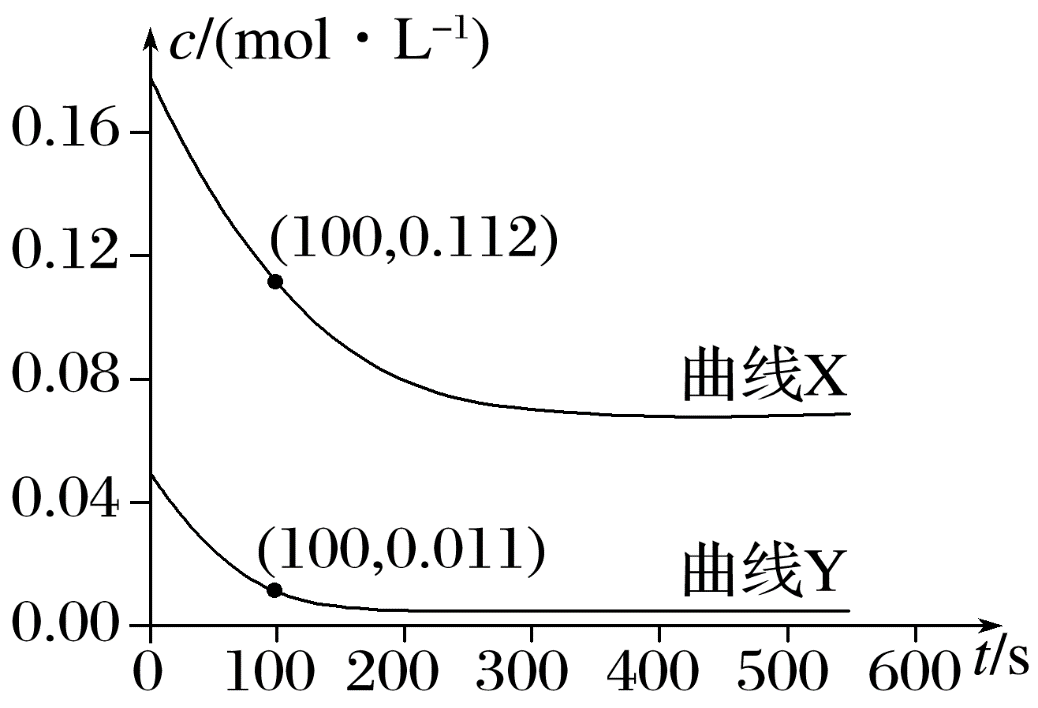 1
2
3
4
5
6
7
8
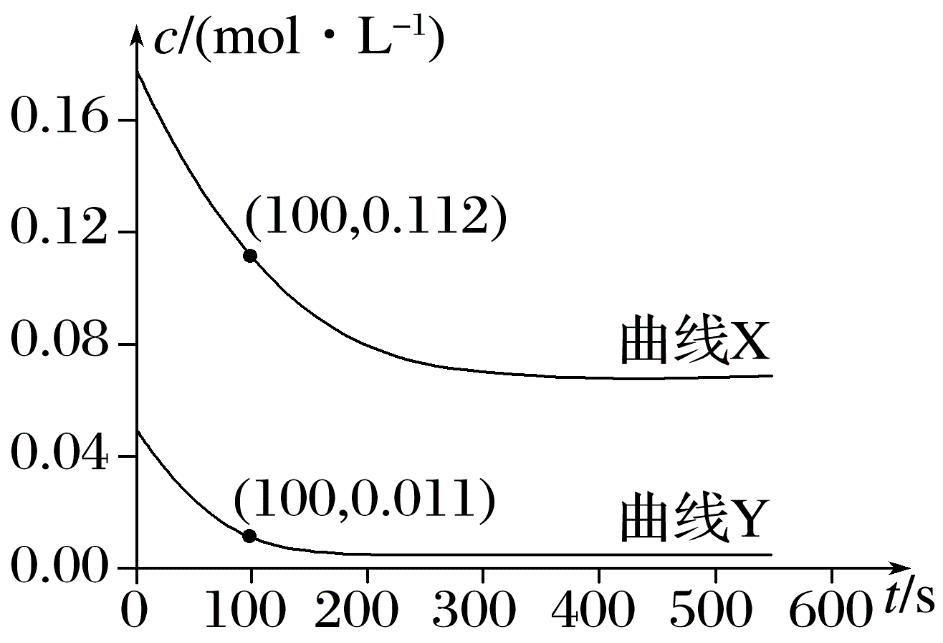 ≈10.2>9，因此，反应Ⅲ正在向逆反应方向移动，故其正反应速率v正小于逆反应速率v逆。
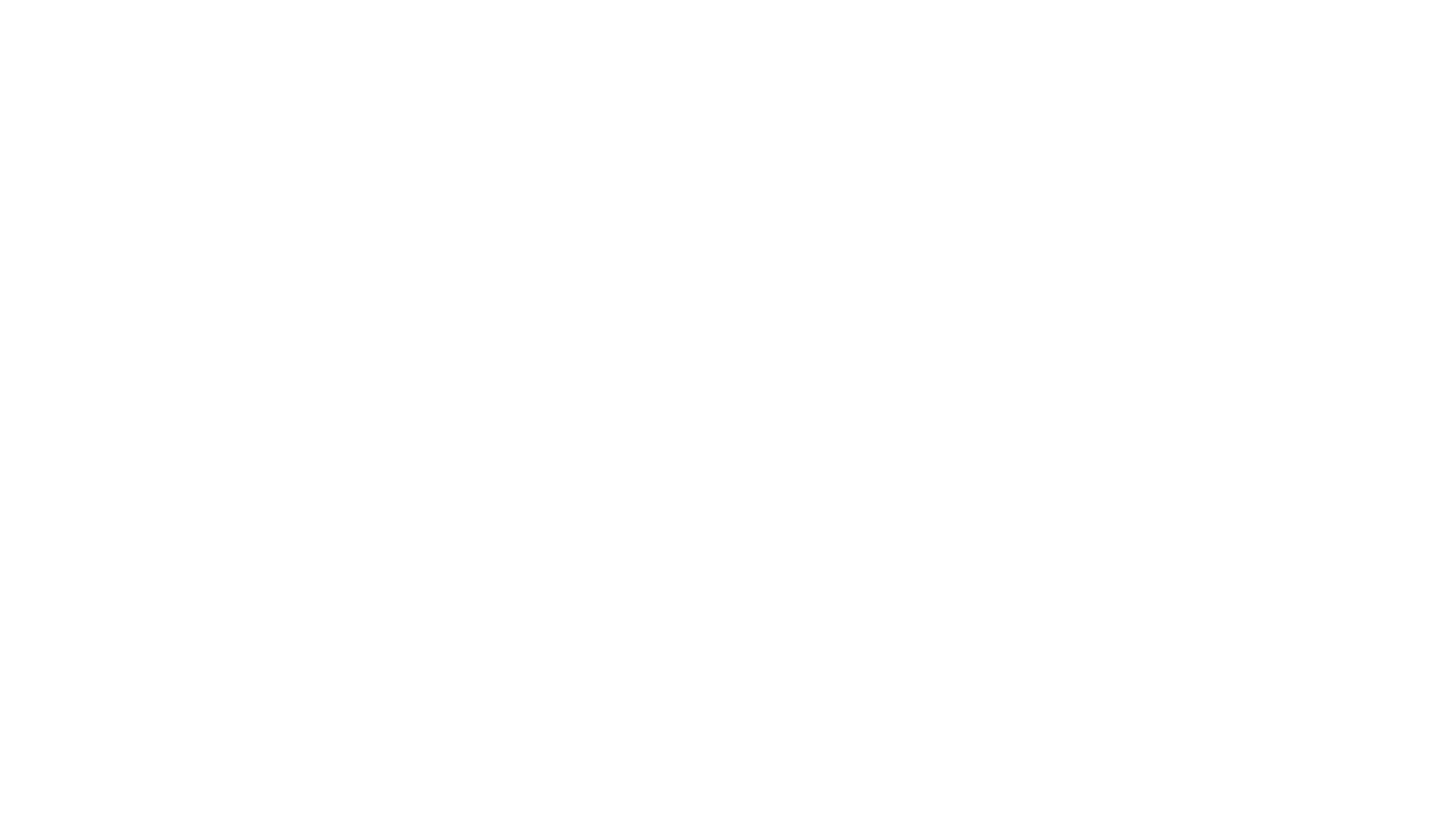